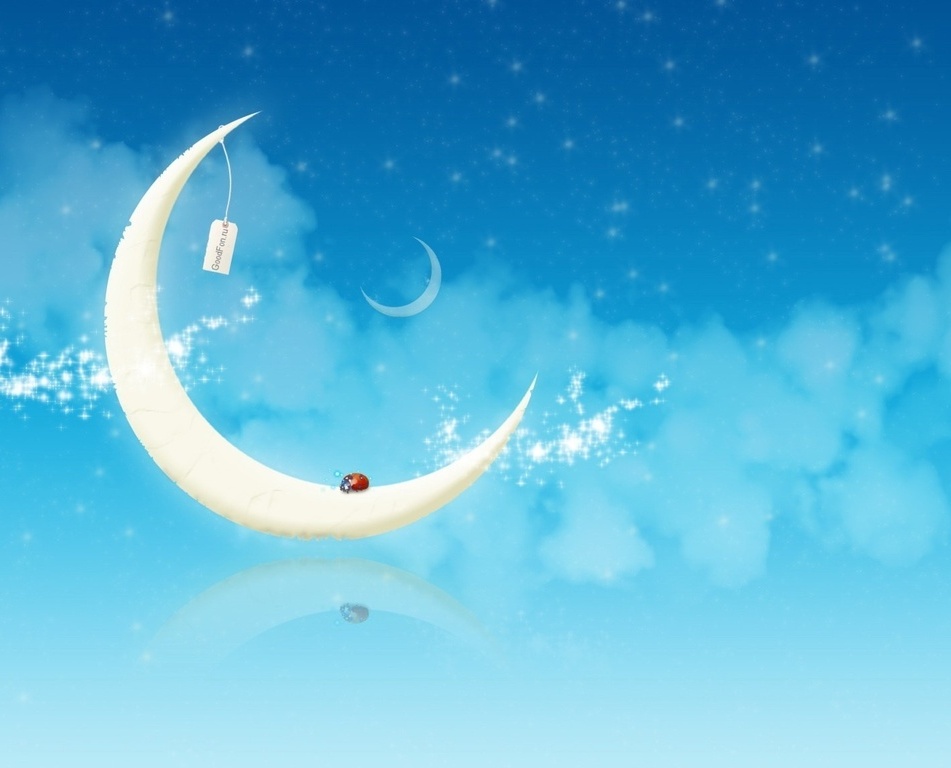 ПРЕЗЕНТАЦИЯ на тему:«Здоровьесберегающая технология дневного засыпания «ВОЛШЕБНЫЙ СОН»
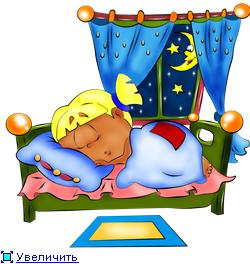 Составили: 
Истратова О.Ю., Назарова О.И.,
воспитатели МАДОУ детский сад 6
ГО Красноуфимск
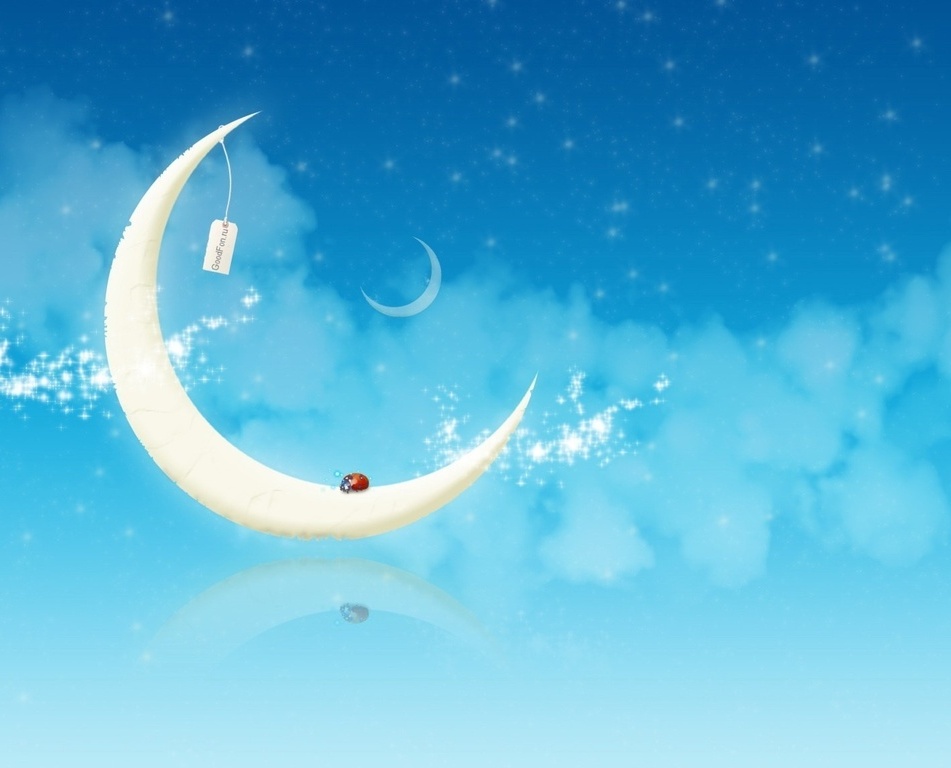 Современный ритм жизни отражается на самочувствии взрослых, испытывающих постоянное недосыпание, раздражительность и плохое настроение. Из-за этого страдают дети.
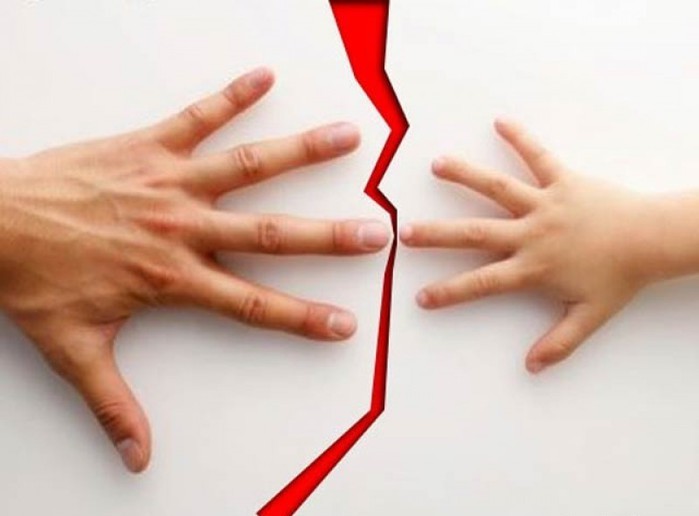 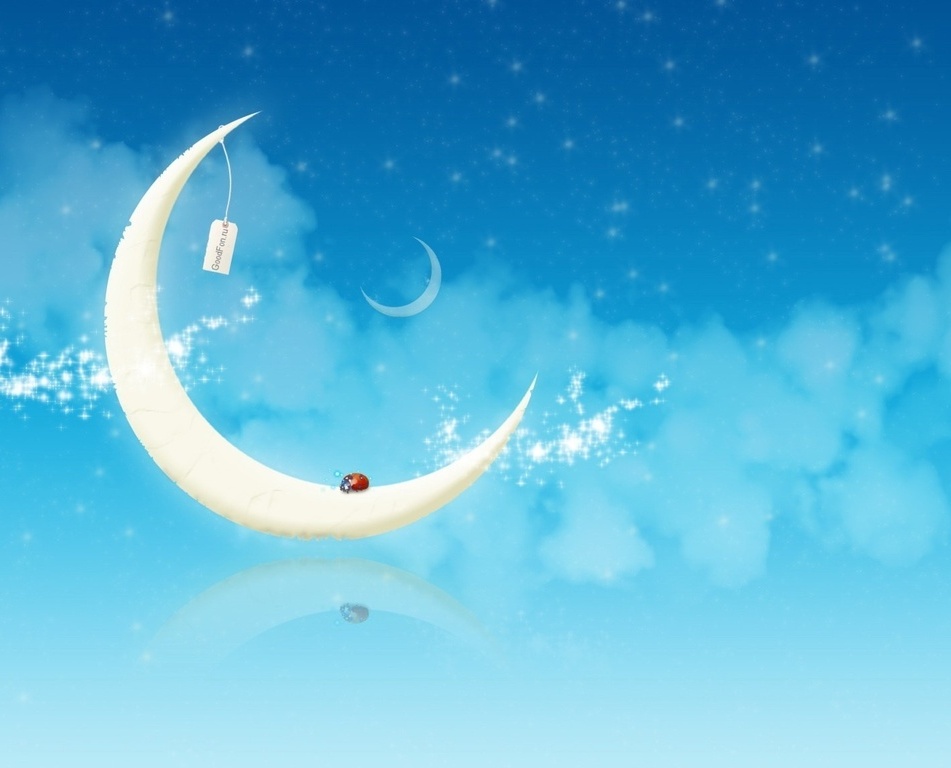 Родители отмечают у детей перевозбуждение, частый плач, потерю аппетита, затруднения в самостоятельной организации своей деятельности. Некоторые малыши становятся заторможенными, апатичными.
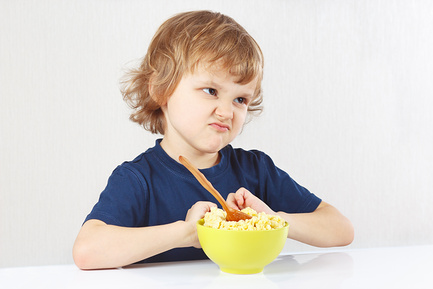 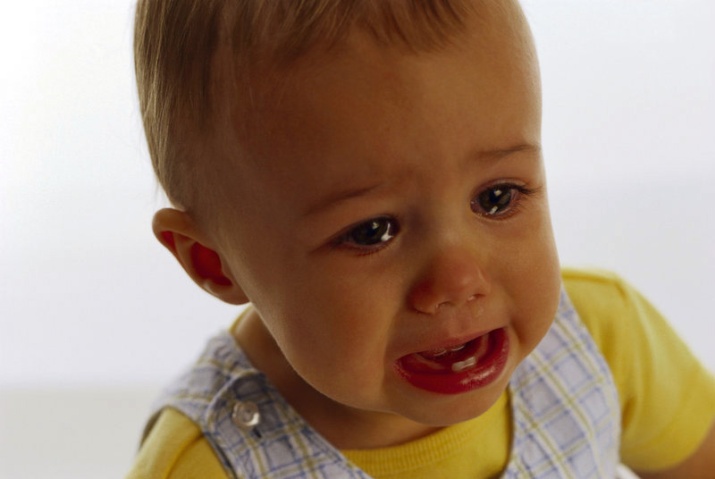 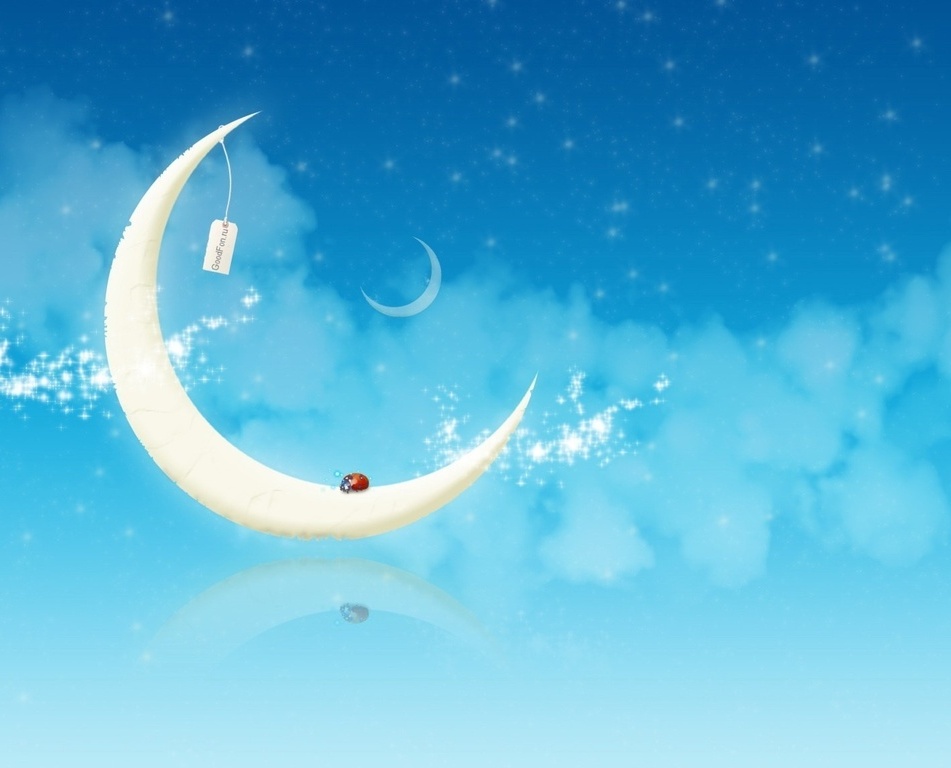 Большинство детей дошкольного возраста основную часть своей жизни проводят в детском саду, который является важной ступенькой, ведущей ребенка в сложный, меняющийся и противоречивый социальный мир.
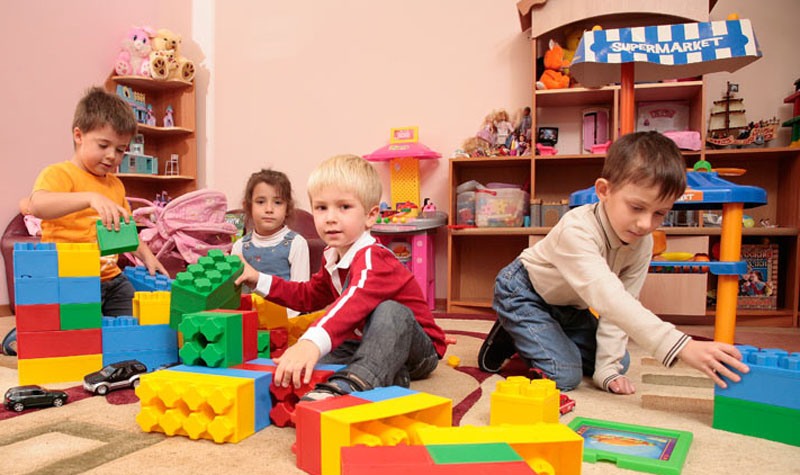 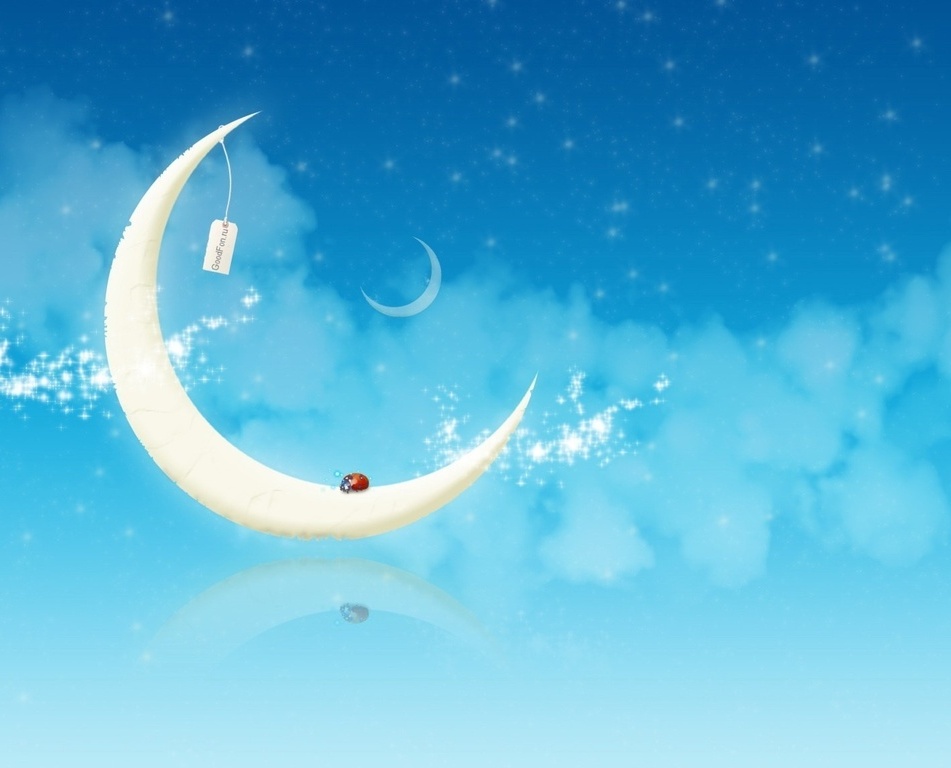 Главная задача образовательного учреждения - охрана жизни и укрепление здоровья детей.
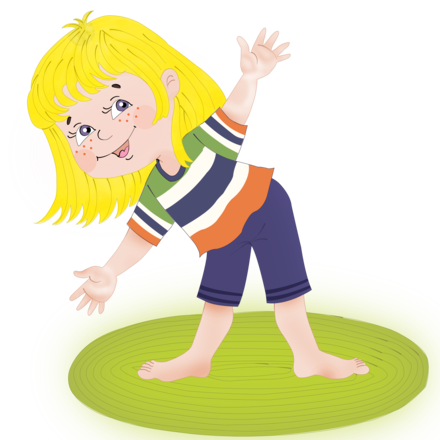 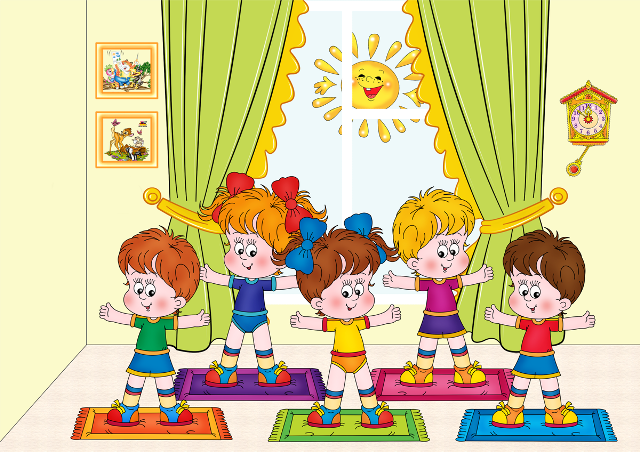 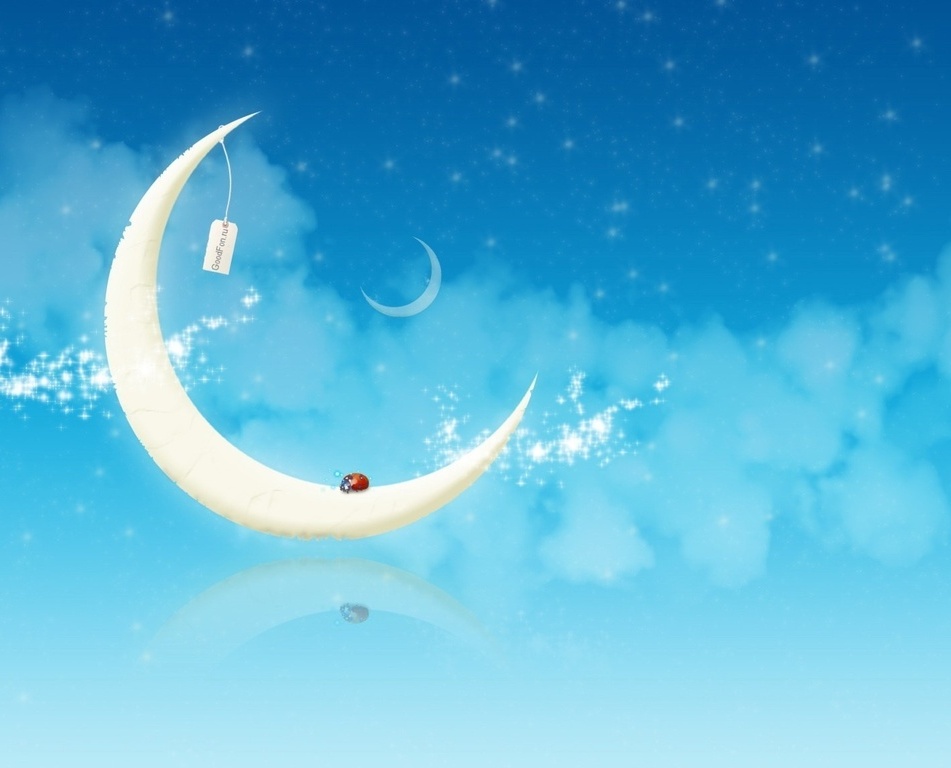 Коллектив МАДОУ детский сад 6 особое внимание уделяет созданию условий для эмоционального, физического и психологического комфорта детей во время режимных моментов. 
Одним из режимных моментов, на котором хотелось бы остановиться подробнее, 
является дневной сон, способствующий расслаблению детского организма.
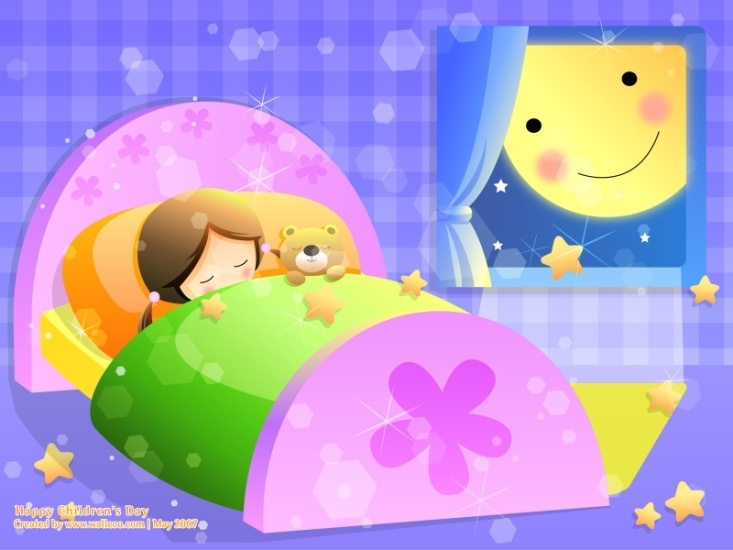 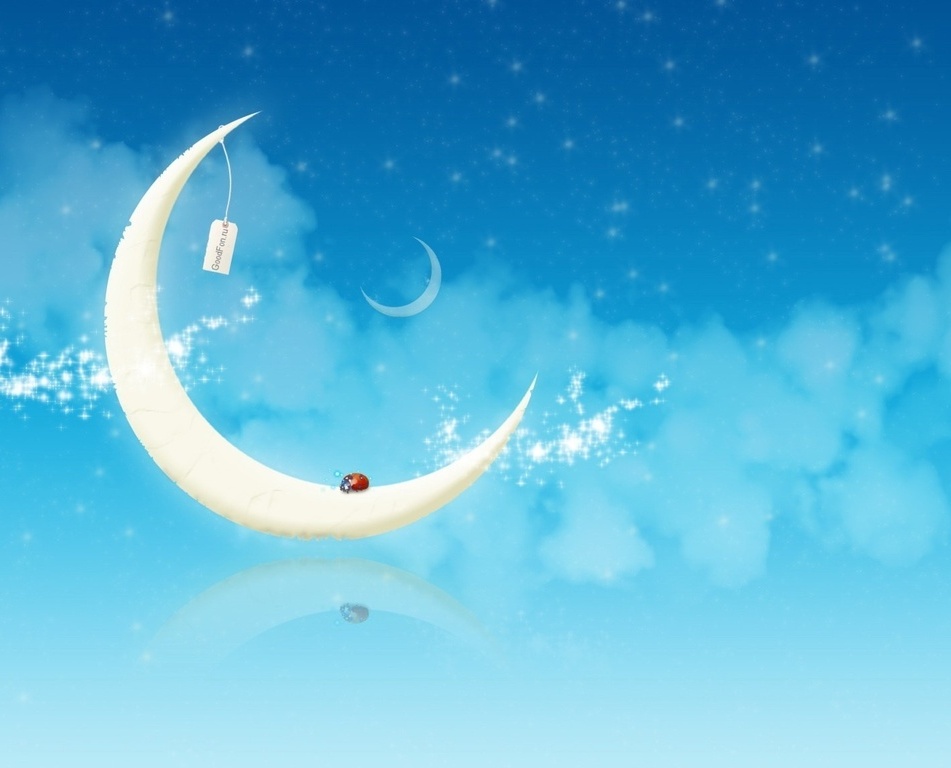 Невозможно переоценить значение правильно организованного сна.
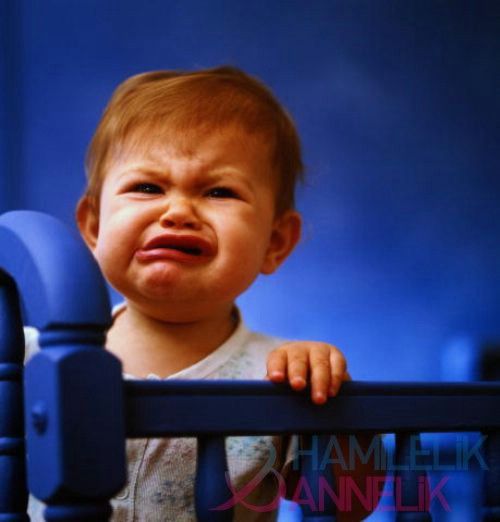 Многие дети, ложась в кровать, долго не могут расслабиться и успокоиться, плохо засыпают или не засыпают вовсе, некоторые не могут даже лежать тихо и спокойно.
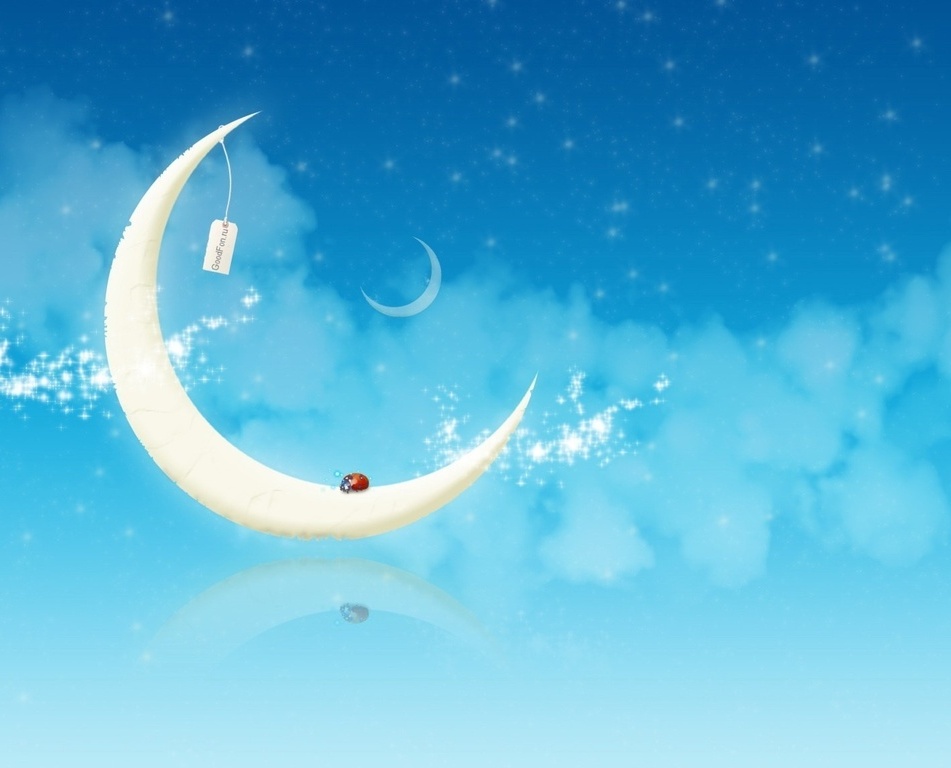 Чтобы во время «тихого часа» каждый ребенок поспал и отдохнул была использована технология дневного засыпания «Волшебный сон».
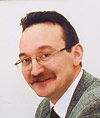 Петр Иванович Храмцов
Доктор медицинских наук, профессор, заведующей лабораторией НИИ гигиены и охраны здоровья детей и подростков РАМН
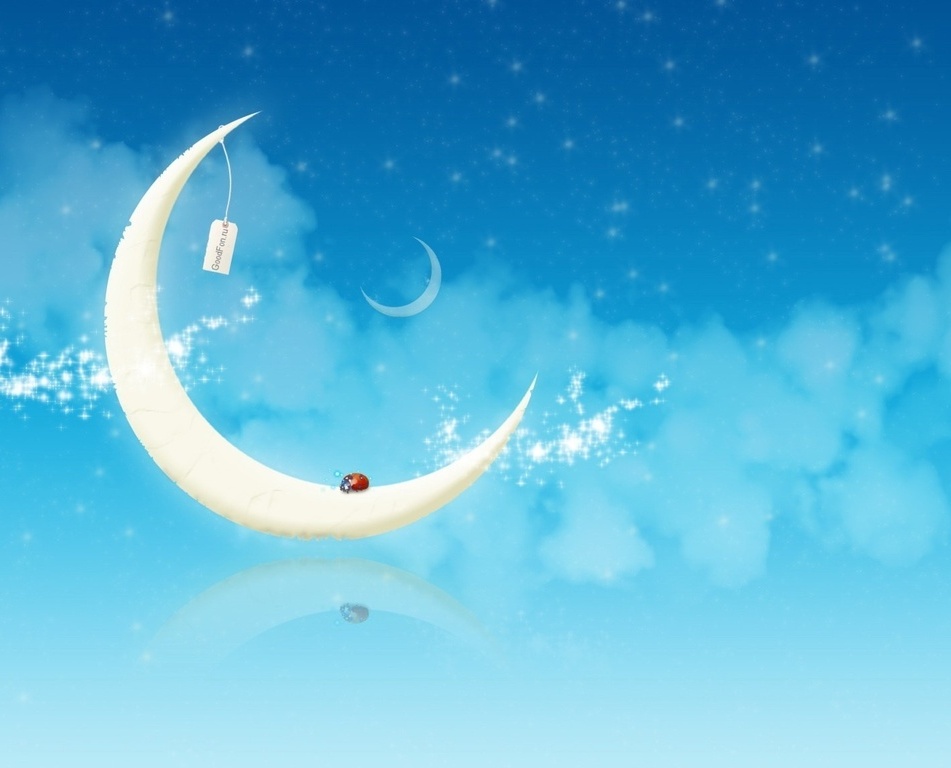 Цель: создание условий для охраны и укрепления физического и психического здоровья детей, в том числе их эмоционального благополучия.
Основные задачи:
способствовать облегчению перехода от бодрствования детей ко сну и от сна к бодрствованию;
создание положительного эмоционального фона у воспитанников и педагогов.
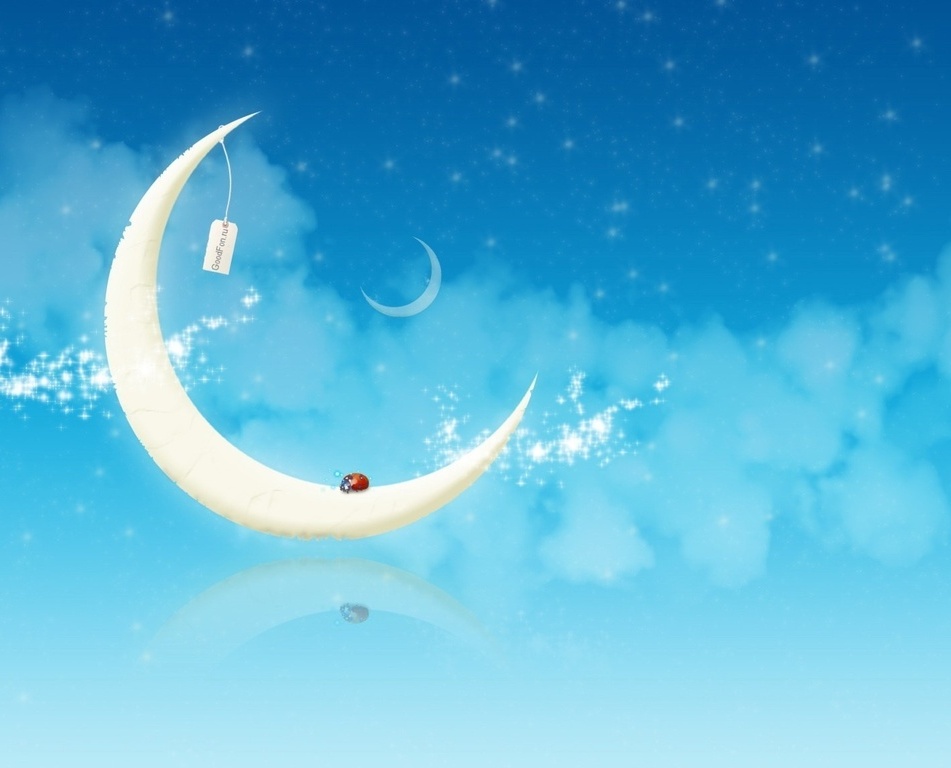 В КАЧЕСТВЕ ВСПОМОГАТЕЛЬНЫХ СРЕДСТВ ИСПОЛЬЗУЮТСЯ:
спокойная музыка, 
соответствующая речь педагога (темп, громкость, тональность), 
приятные тактильные и визуальные ощущения («волшебная палочка»), 
тексты психологических установок, 
комплекс дыхательных и физических упражнений, 
декоративные элементы для создания образа «Феи сна».
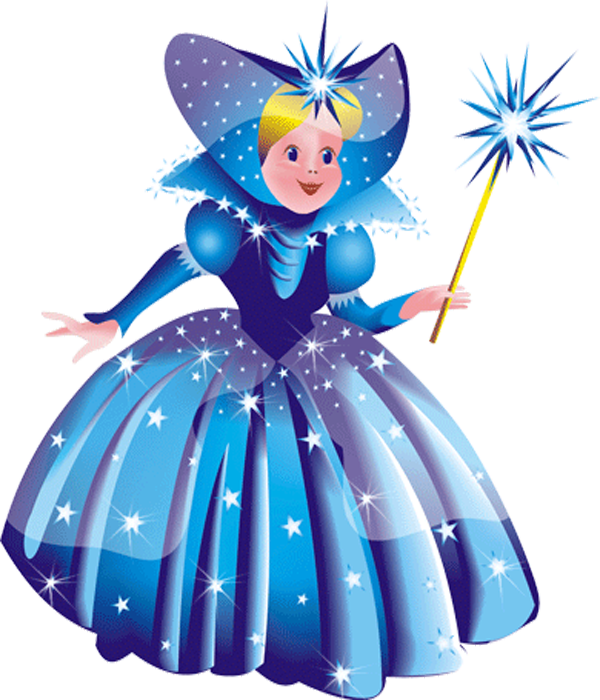 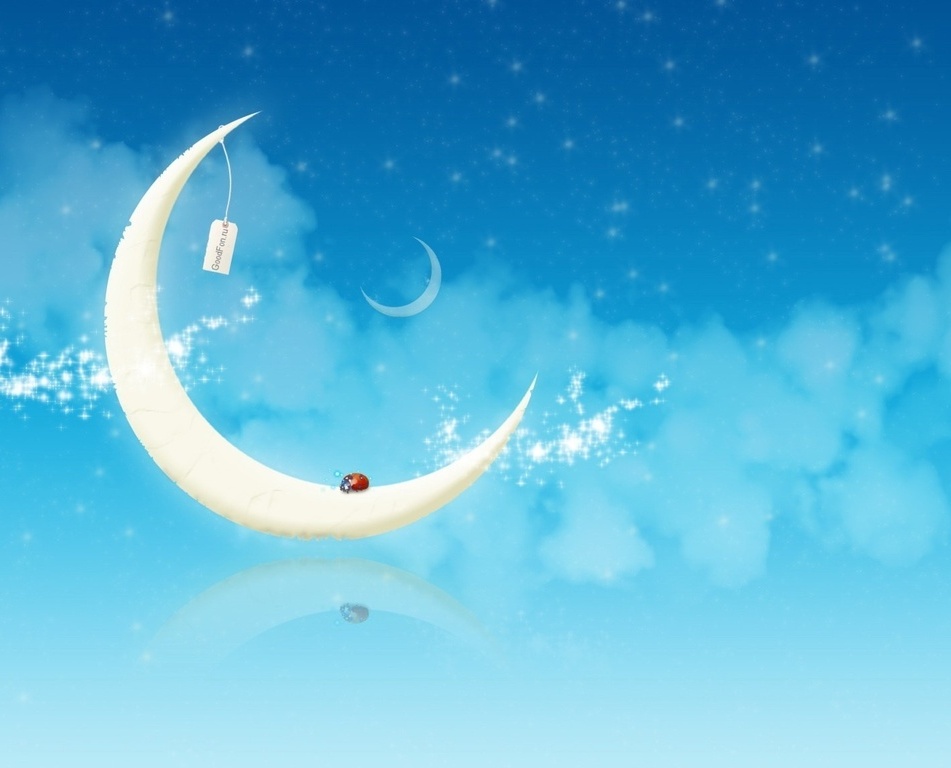 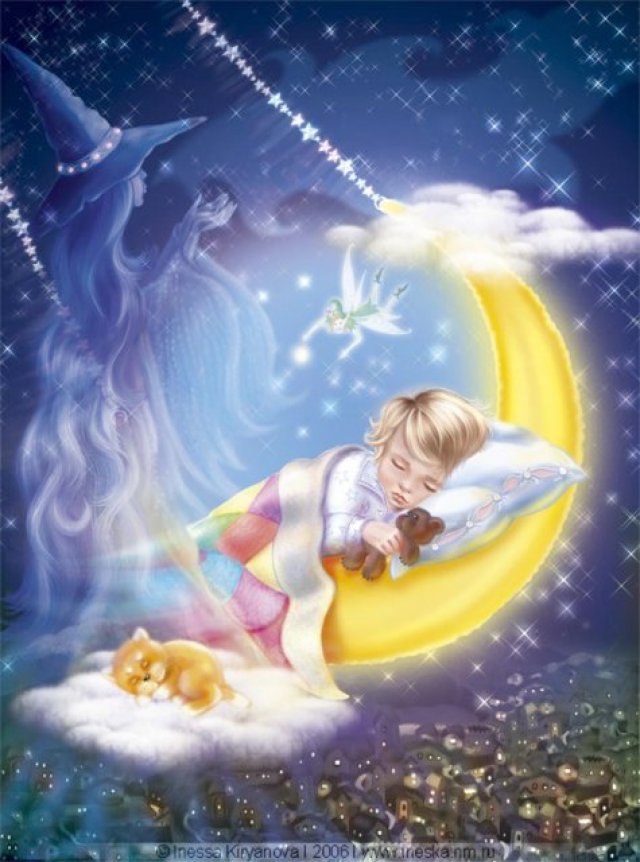 Реализация технологии «Волшебный сон» предусматривает 
четыре этапа.
1 этап - подготовка ко сну.
2 этап - выполнение дыхательных упражнений.
3 этап - одновременно с музыкальным сопровождением чтение релаксационных настроев.
4 этап - пробуждение и выполнение бодрящей гимнастики.
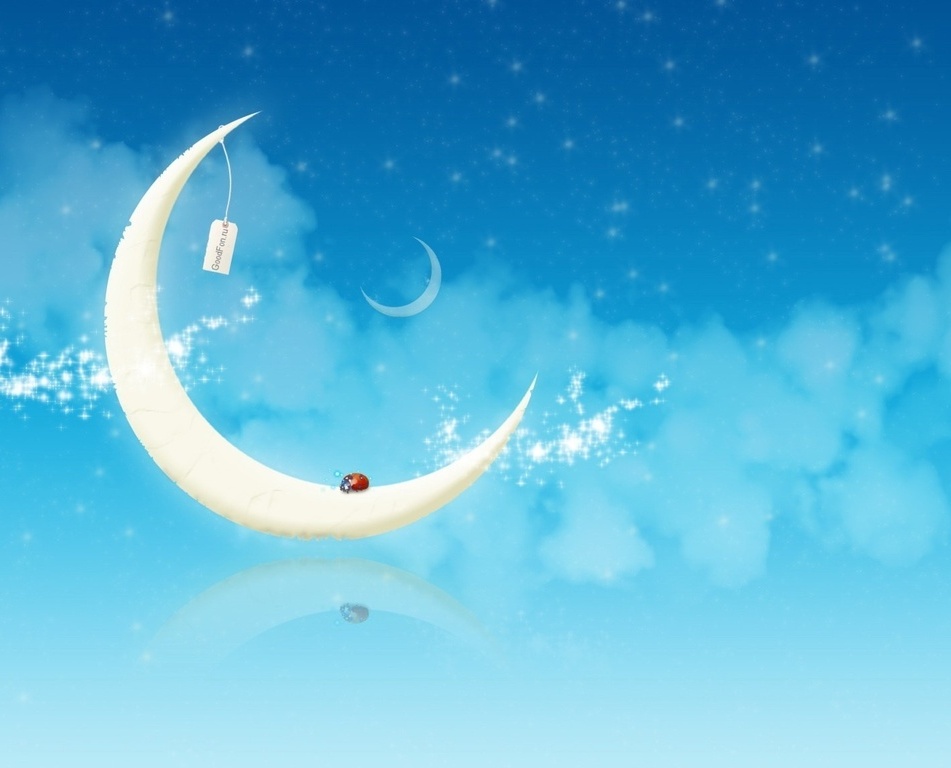 На первом этапе - подготовка ко сну – 
под спокойную, релаксационную музыку дети раздеваются и ложатся в кровати.
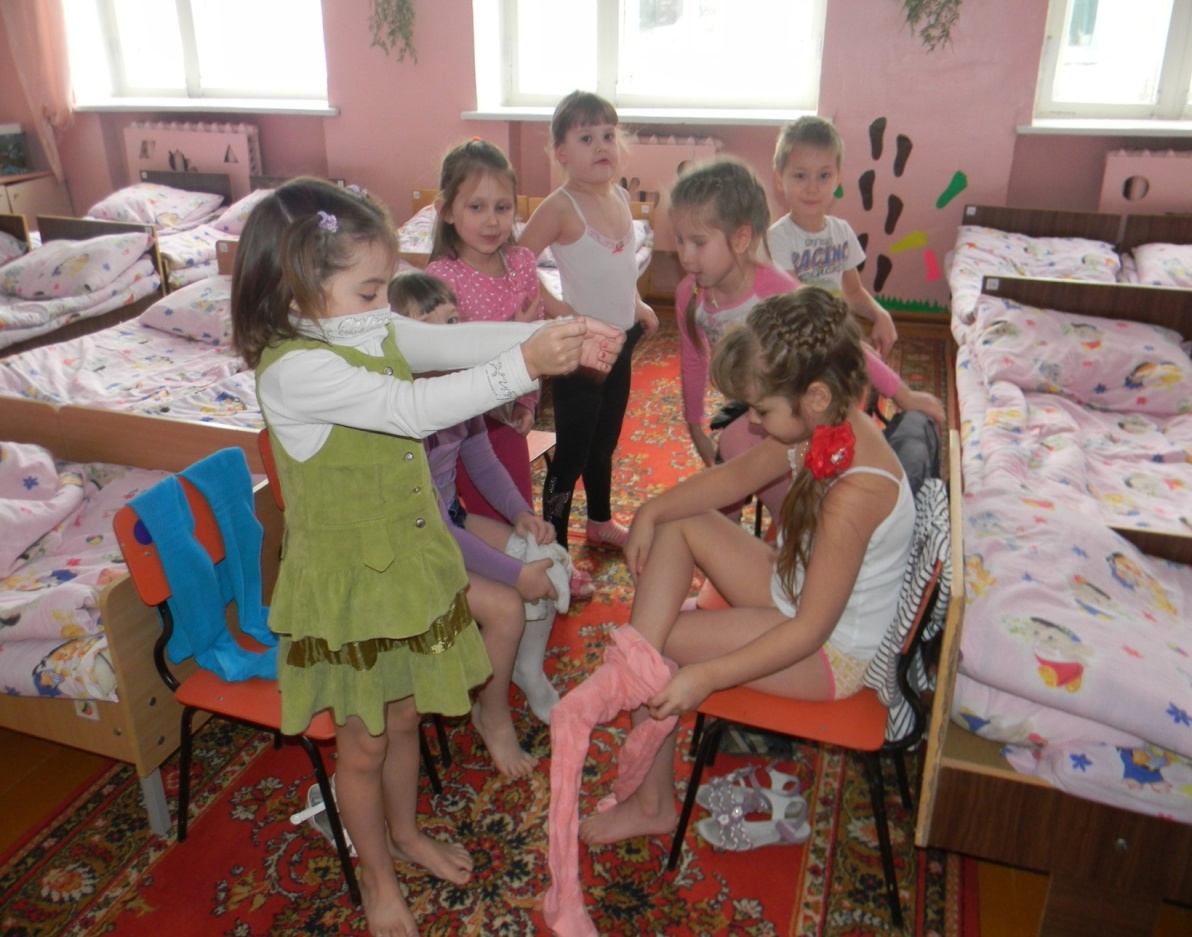 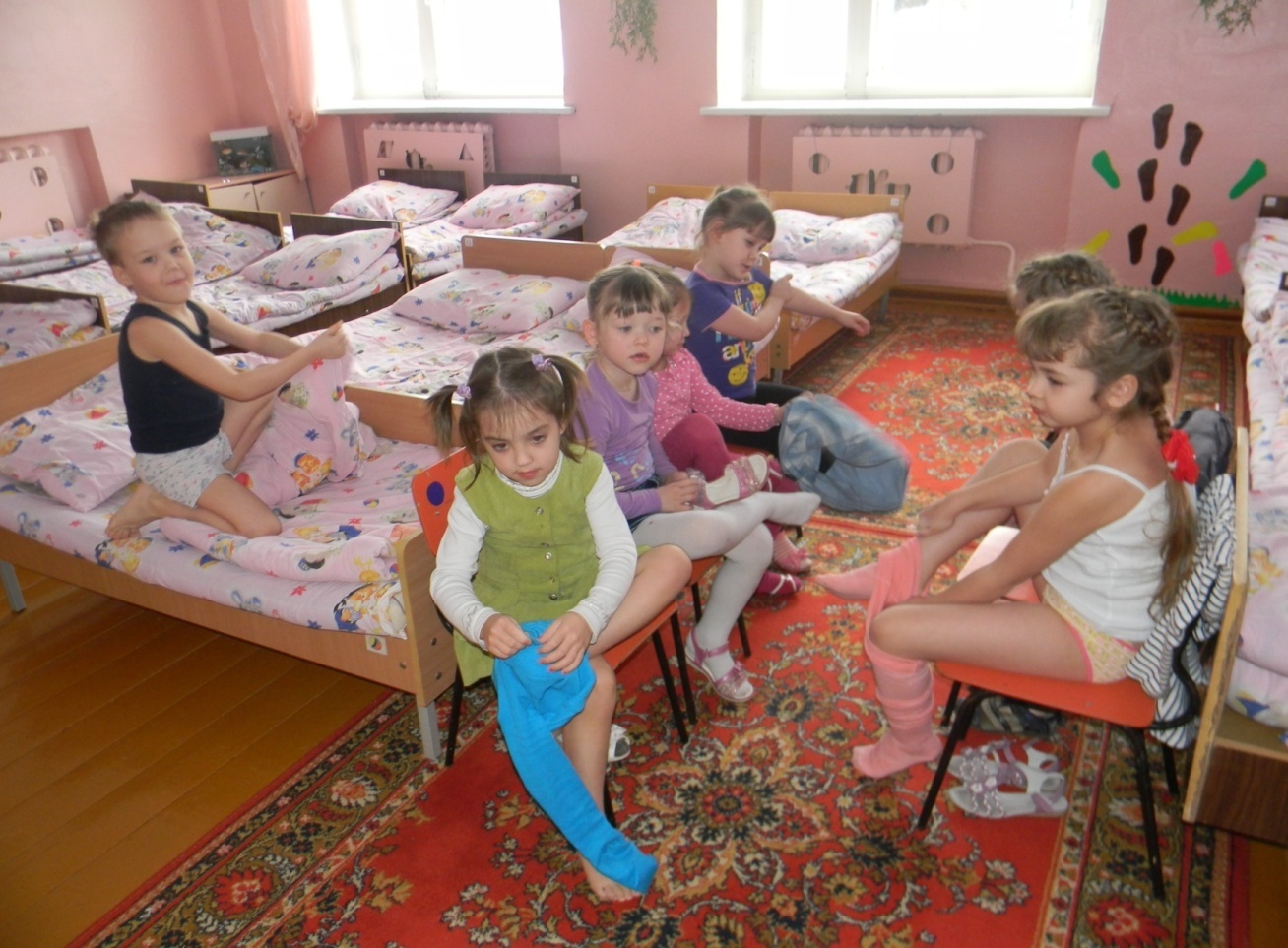 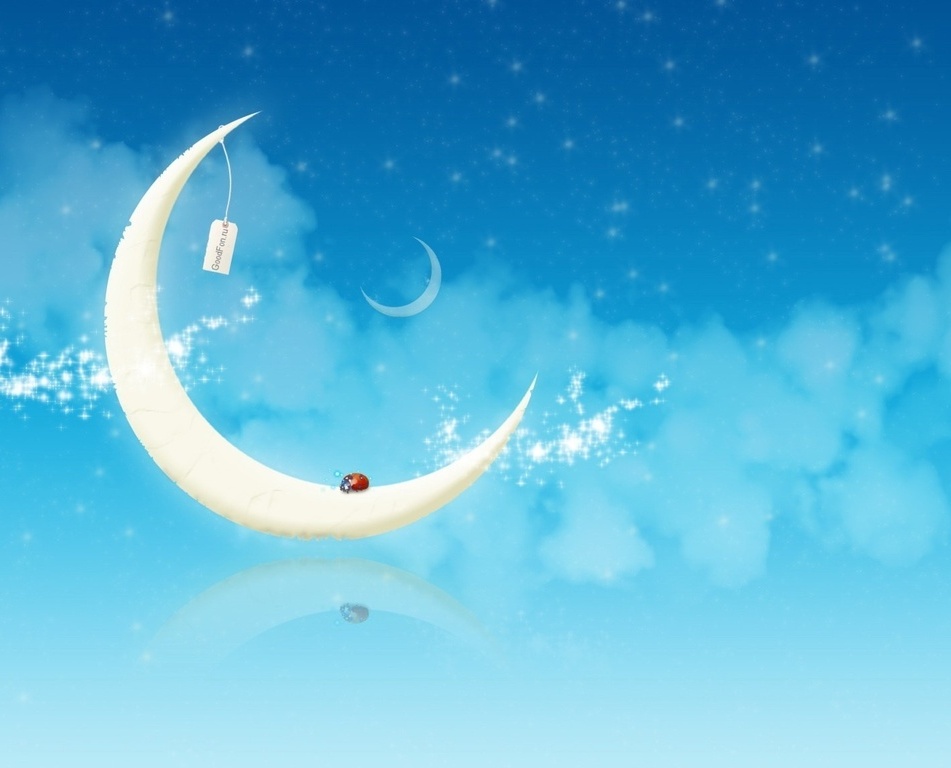 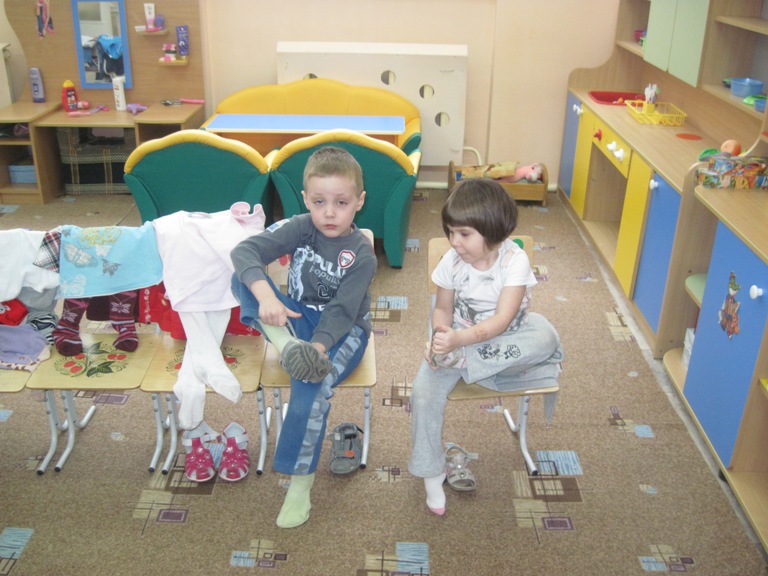 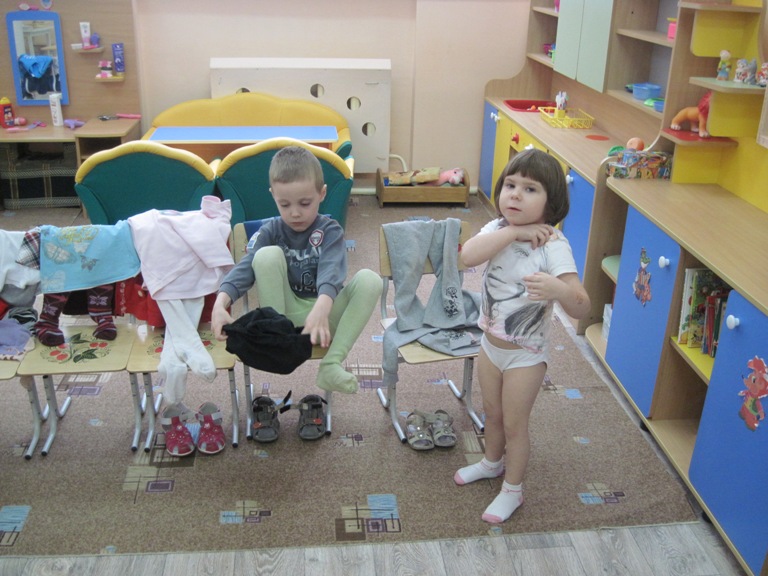 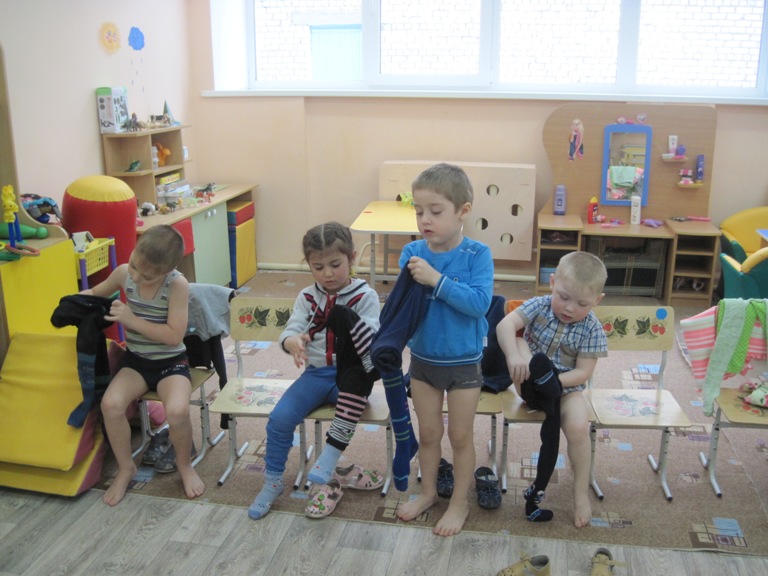 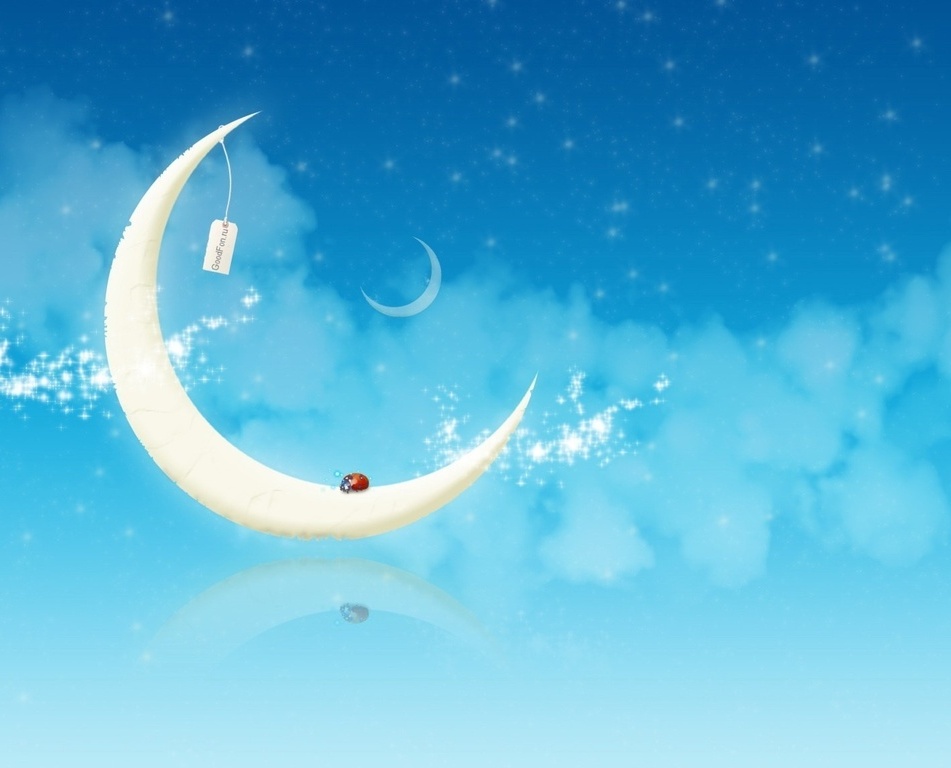 На втором этапе воспитанников просят лечь на спину и выполнить дыхательные упражнения.
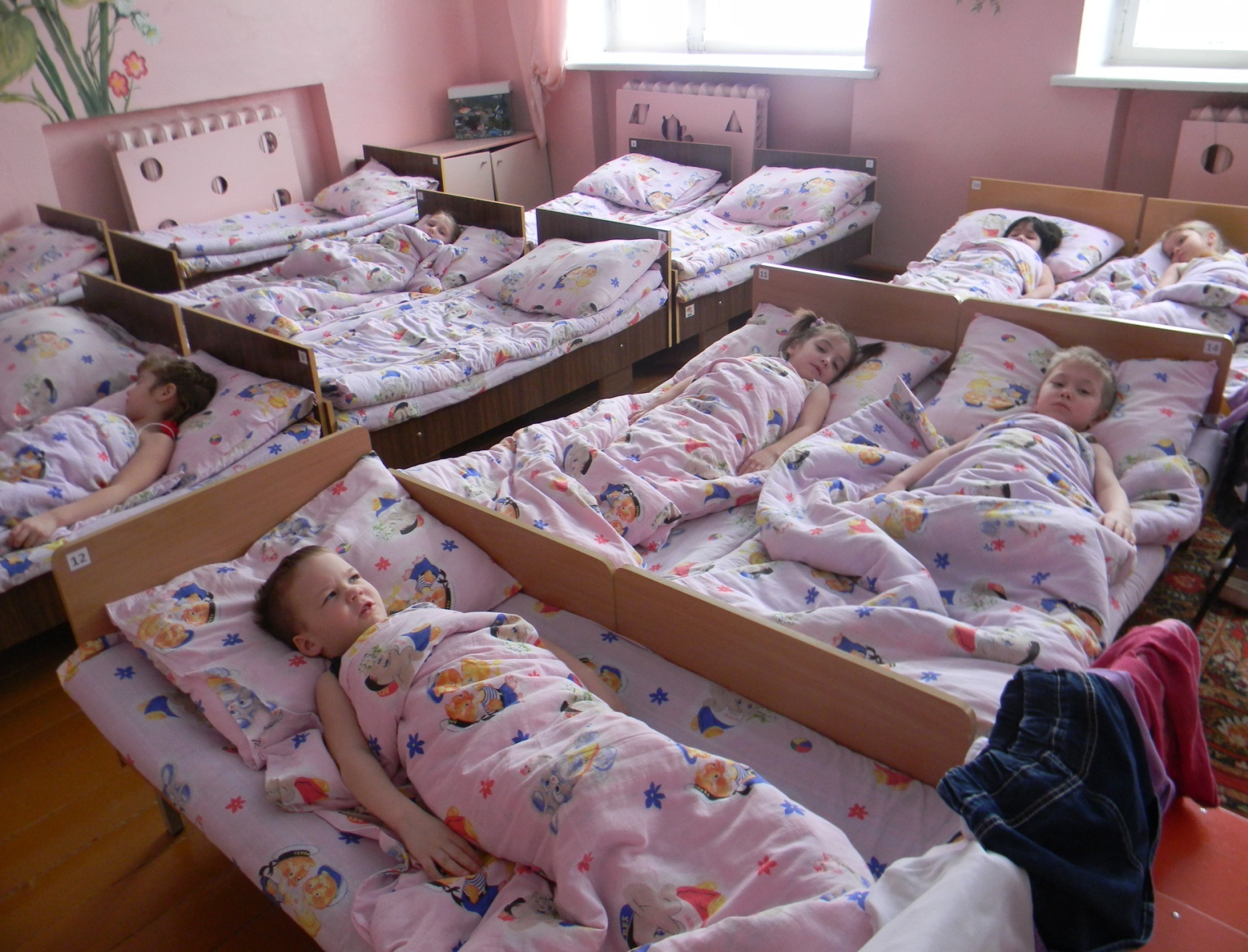 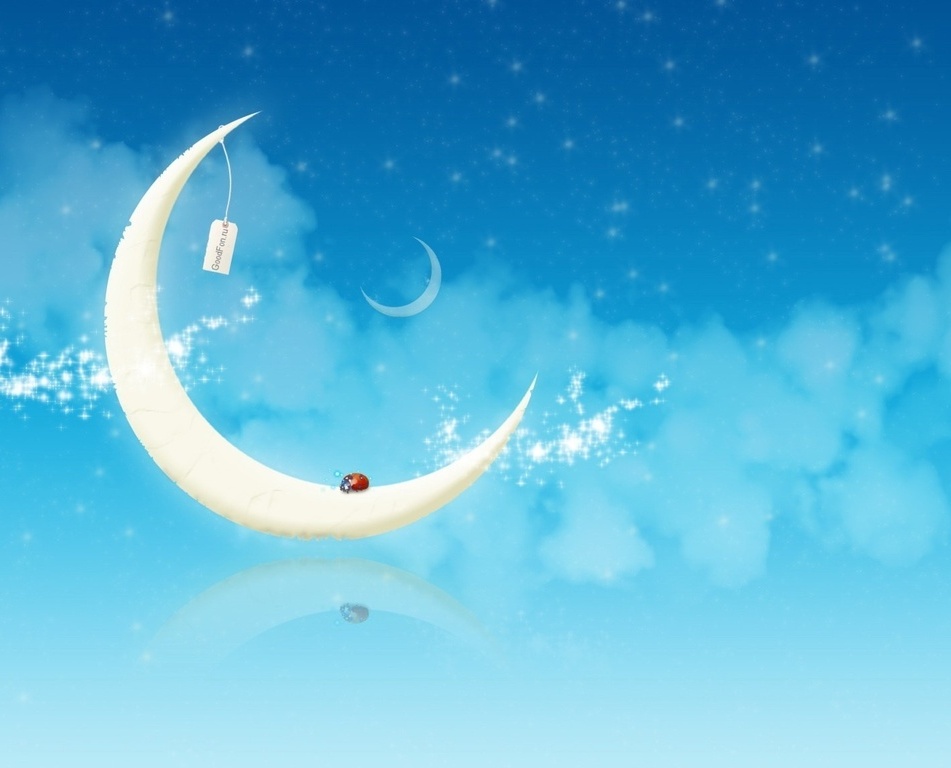 На третьем этапе - одновременно с музыкой Фея сна читает стихотворение.
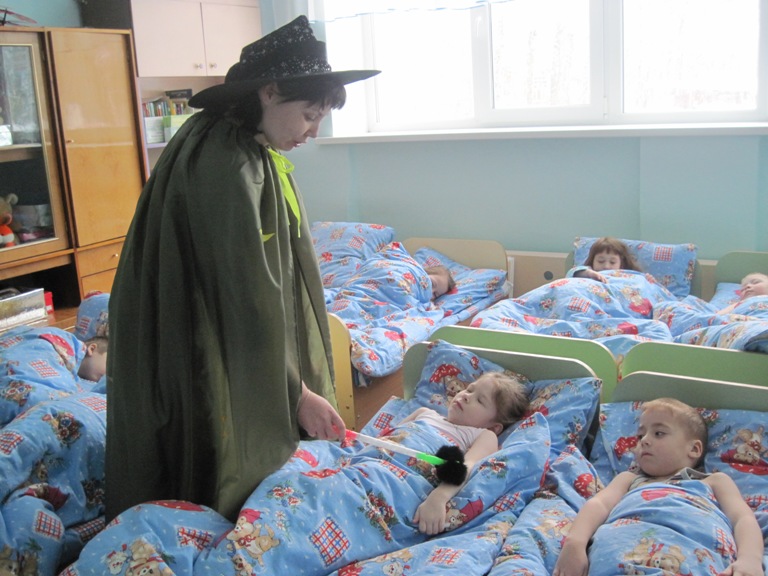 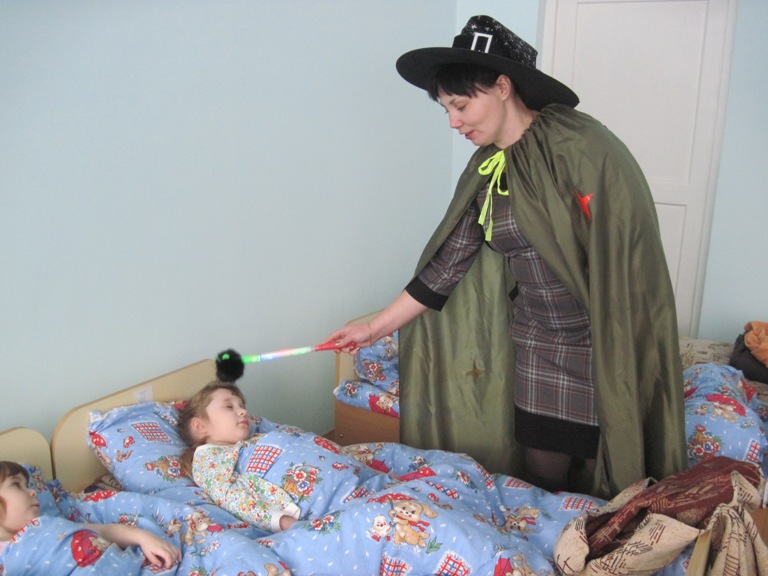 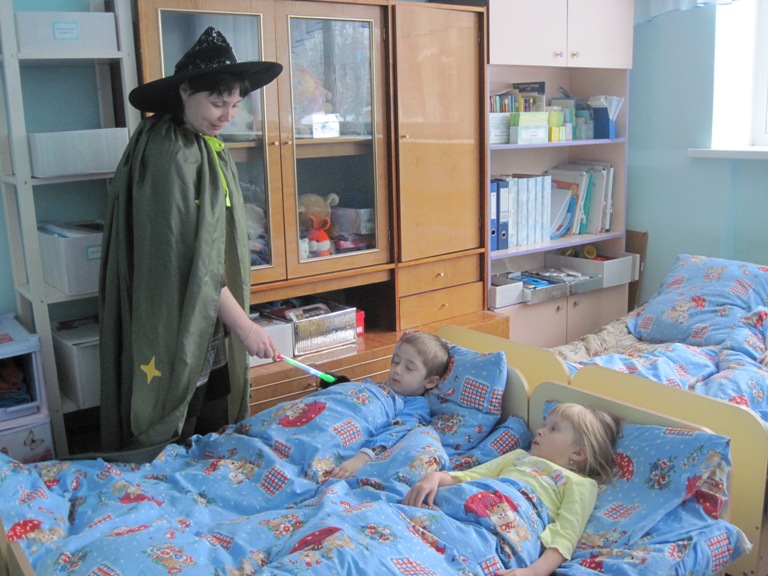 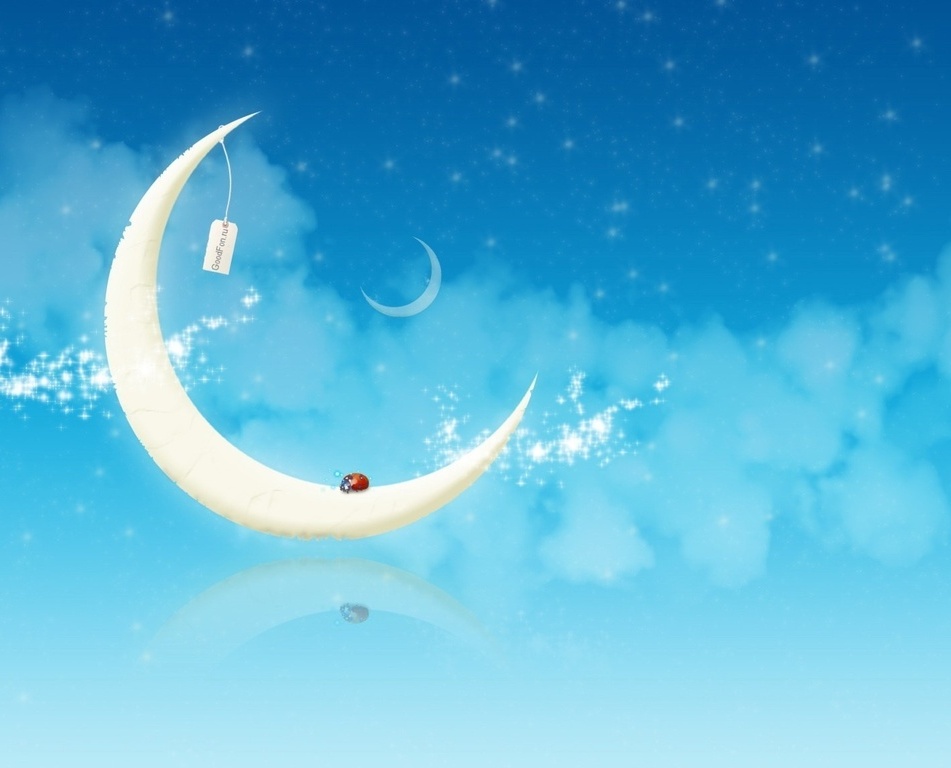 Она приходит к детям с «волшебной палочкой», 
на конце которой закреплен «заячий хвостик». 
Фея сна подходит к каждому ребенку и поглаживает его своей «волшебной палочкой».
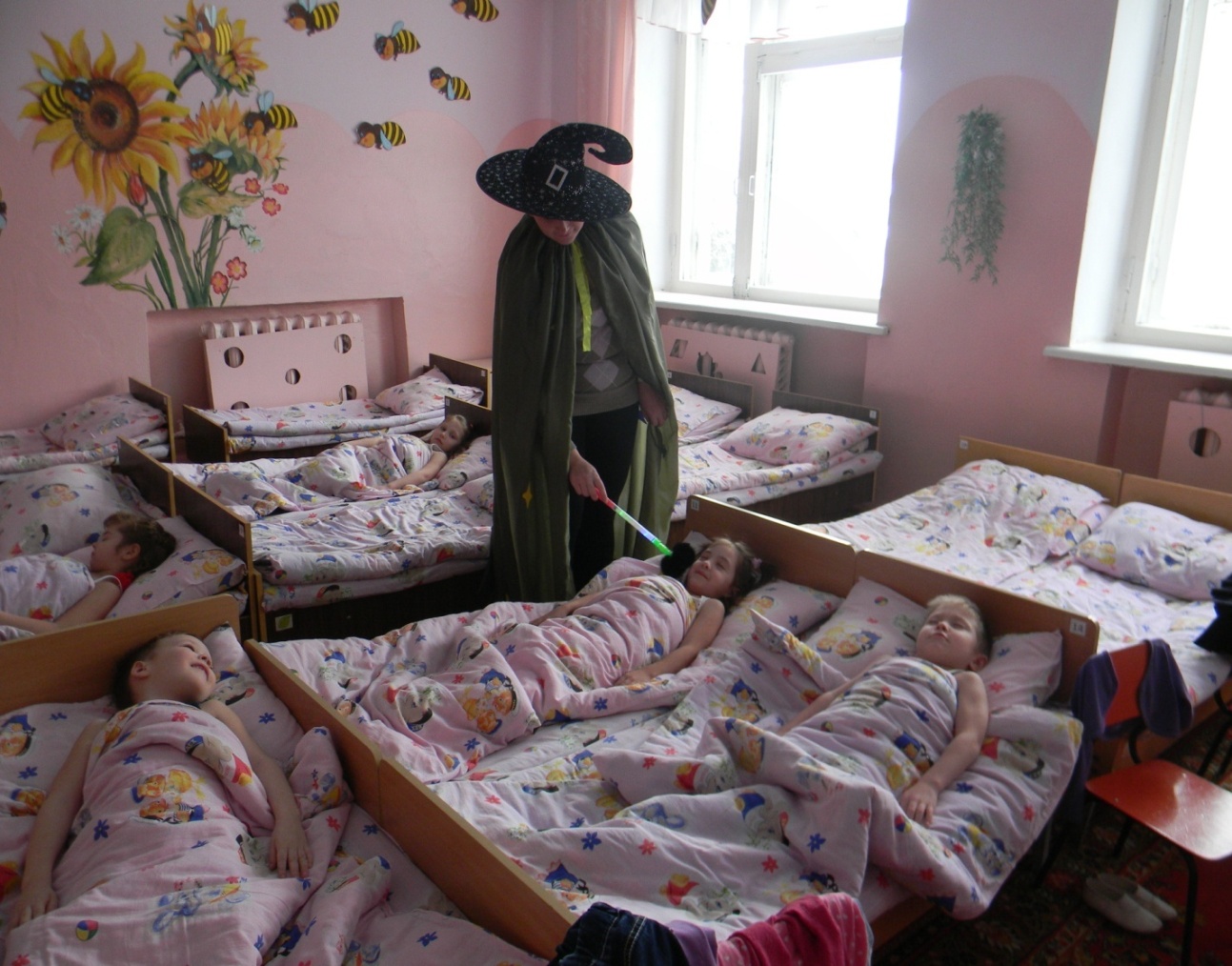 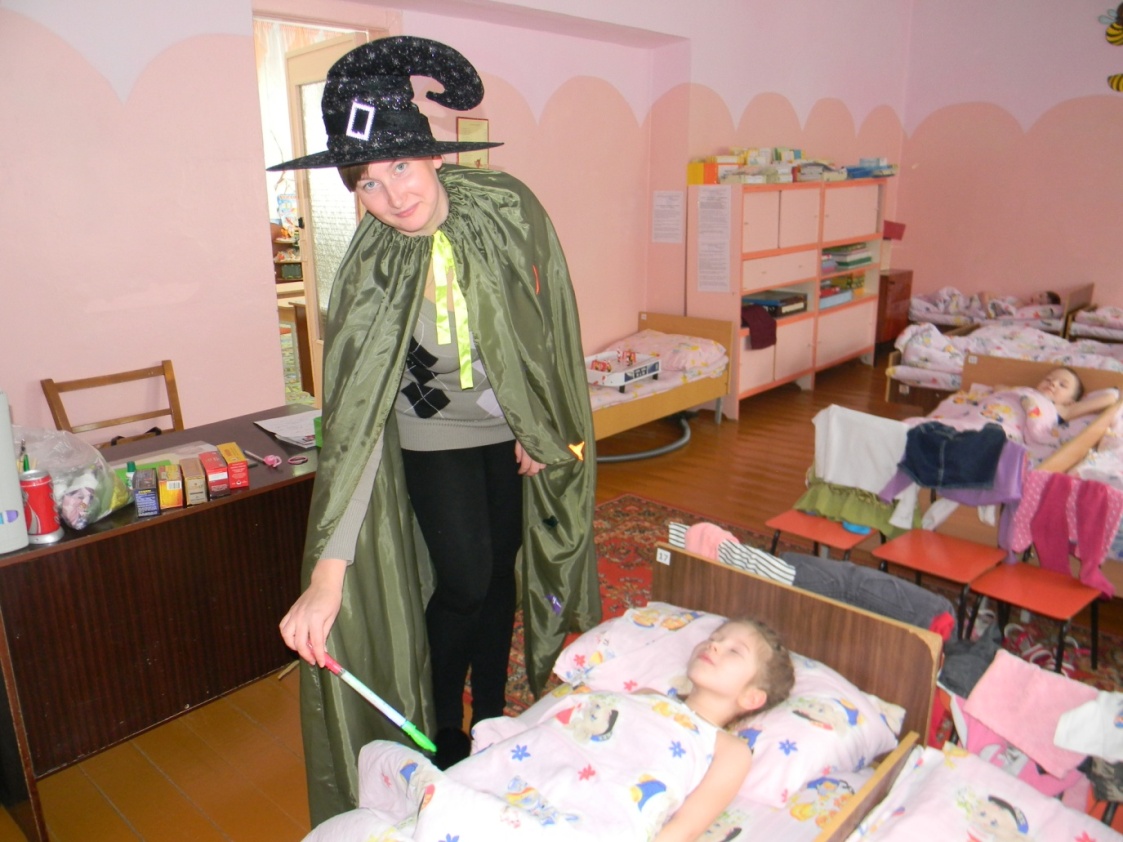 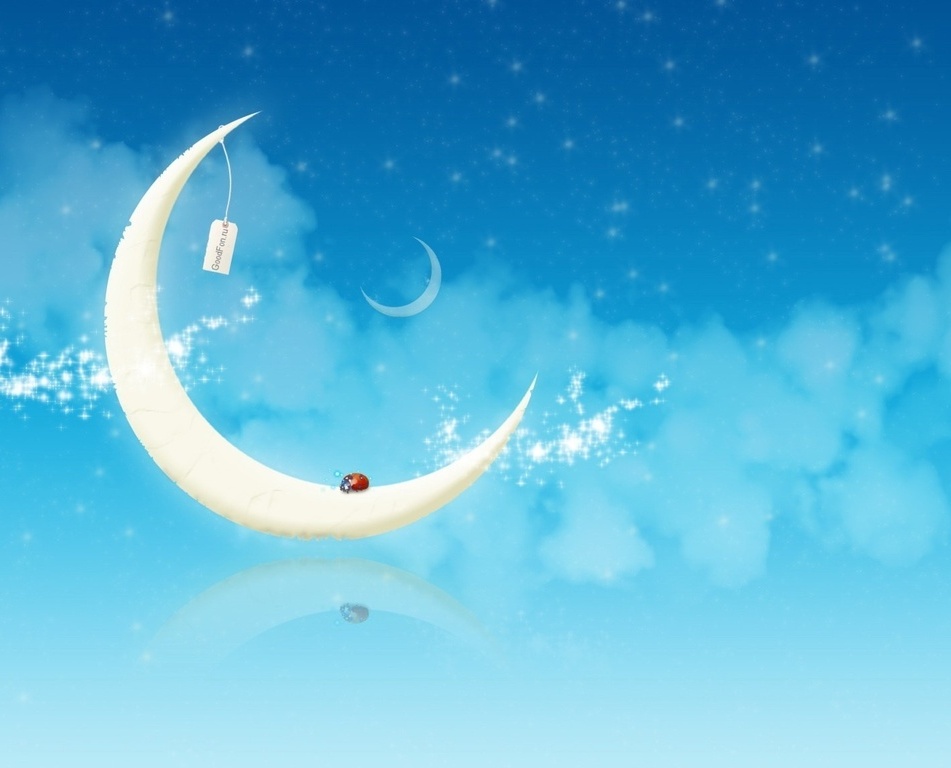 Четвертый этап - пробуждение детей после дневного сна и выполнение бодрящей гимнастики в кроватках.
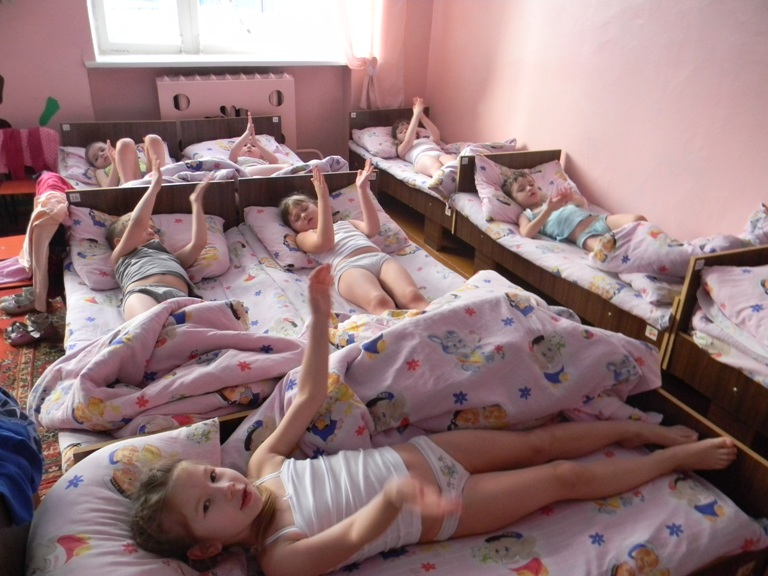 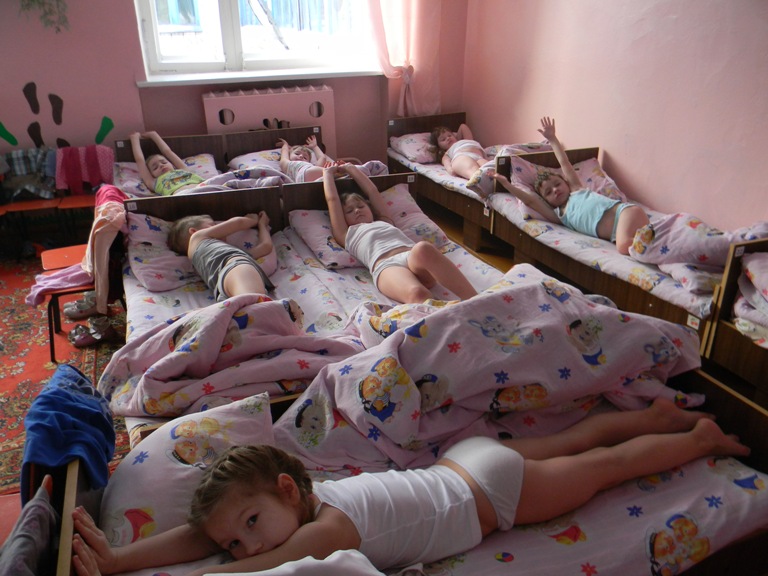 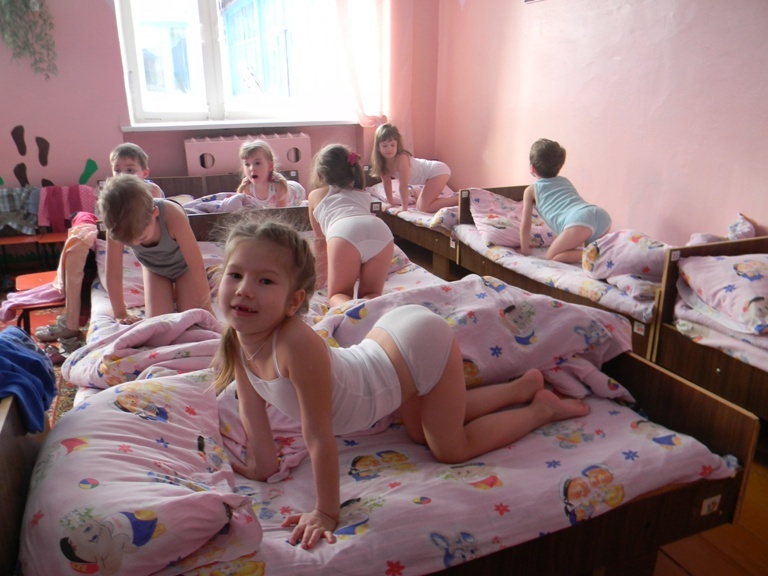 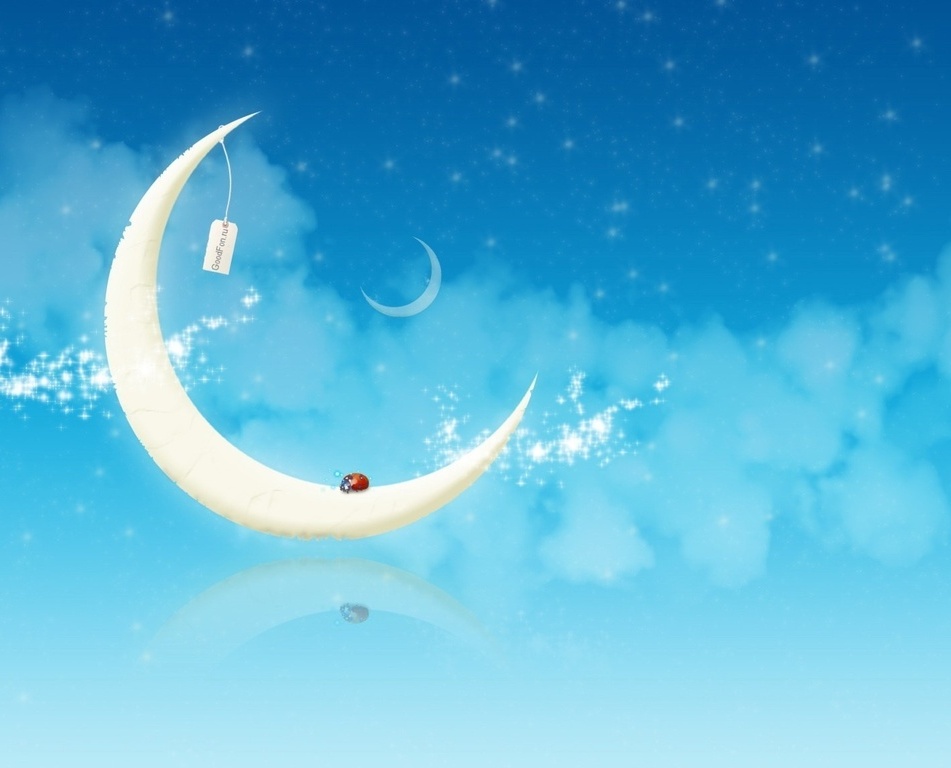 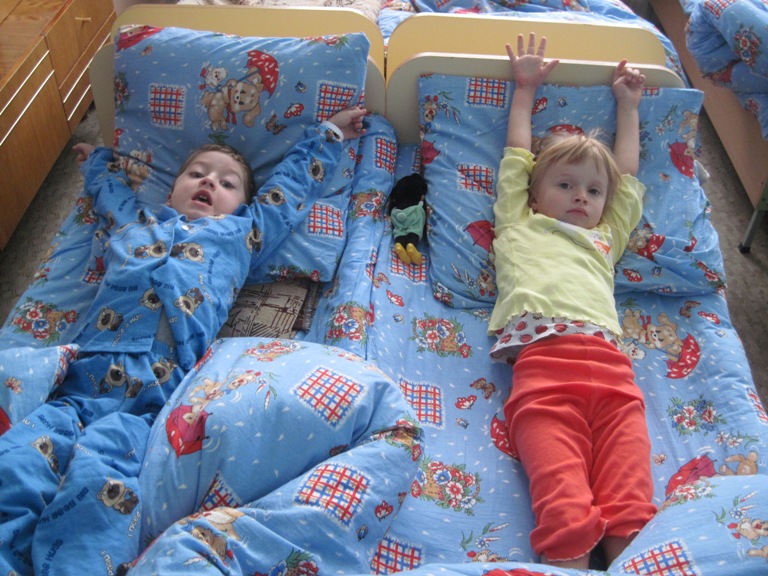 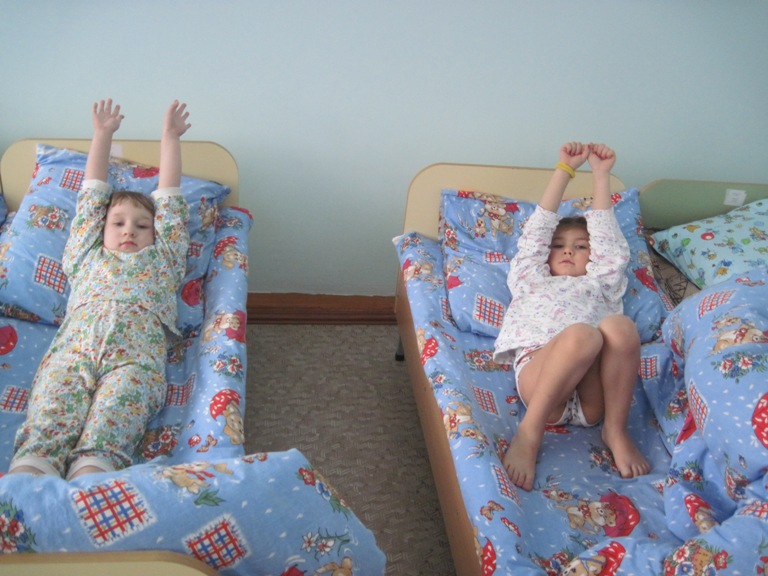 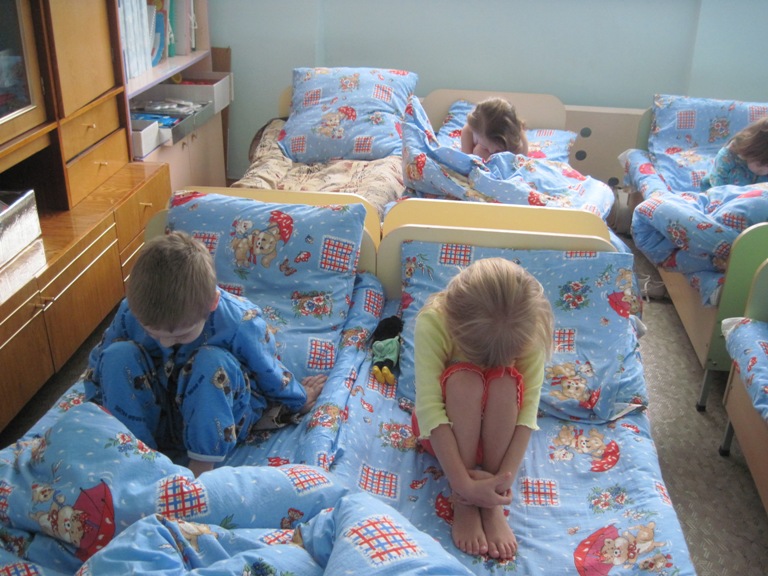 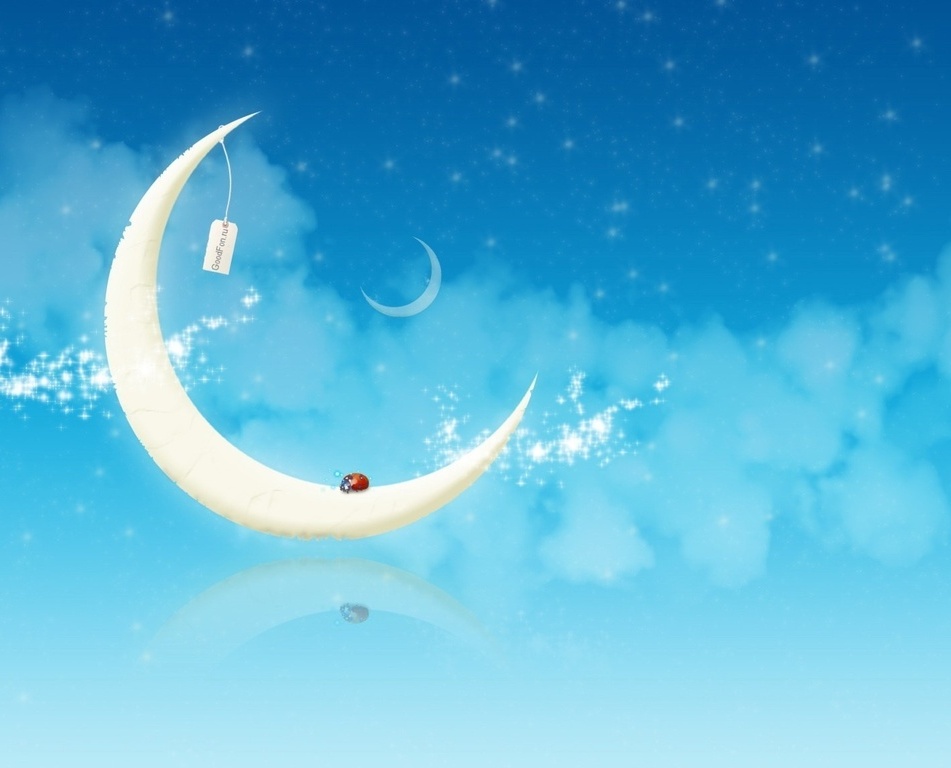 Цель бодрящей гимнастики:
обеспечение плавного перехода от сна к бодрствованию, подготовка детей к активной деятельности;
закрепление навыков проведения самомассажа рук, головы, лица, живота, стопы, активизируя биологически активные точки;
профилактика плоскостопия.
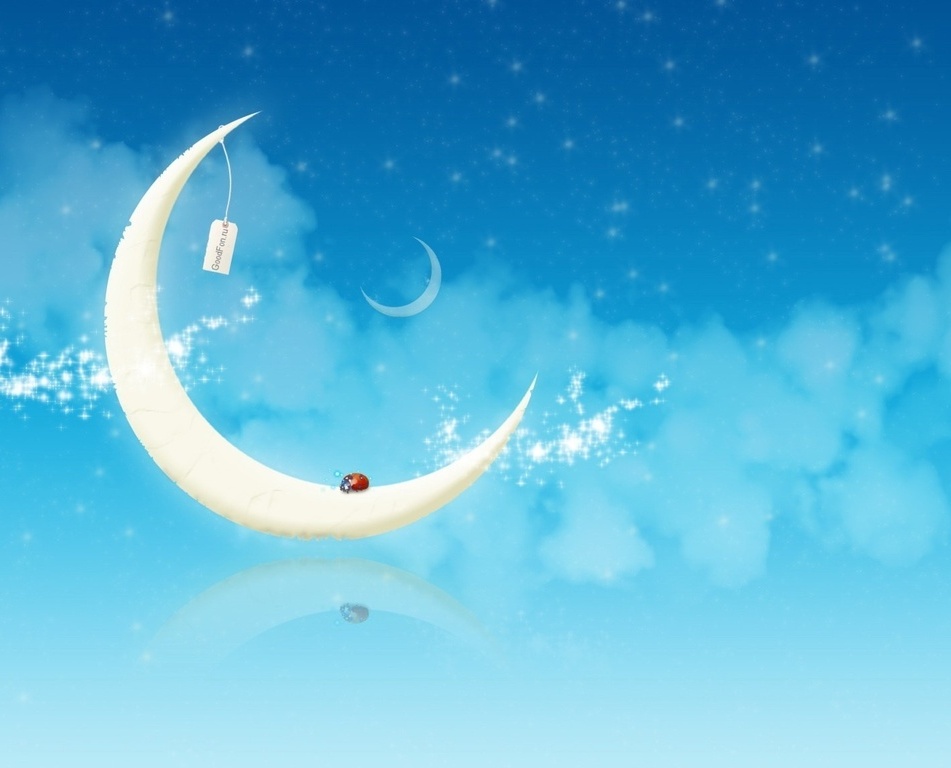 Данная технология вызвала большой интерес у родителей. 
По их отзывам дети и дома, ложась спать, ждут прихода Феи с волшебной палочкой.
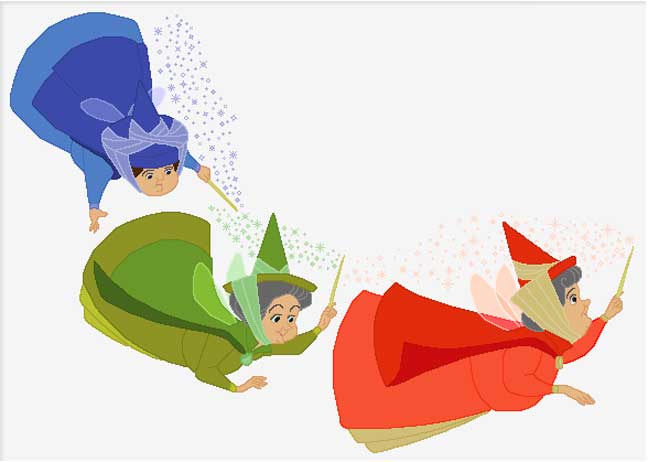 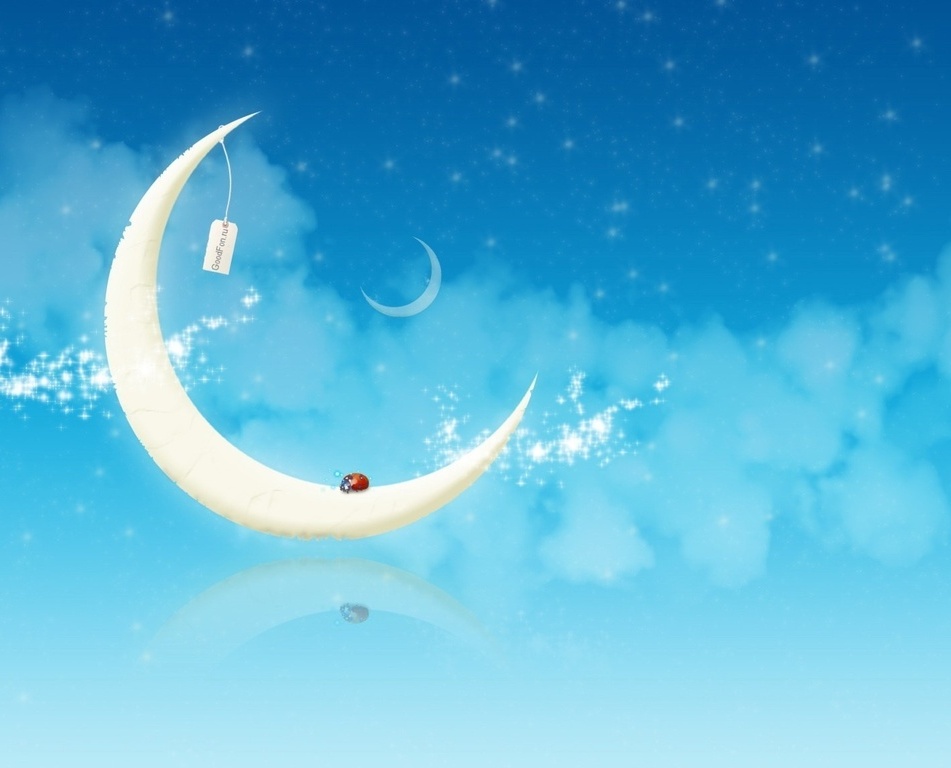 Технология «Волшебный сон» 
проста в использовании, но, 
чтобы достигнуть желаемого результата, 
ее нужно проводить ежедневно.
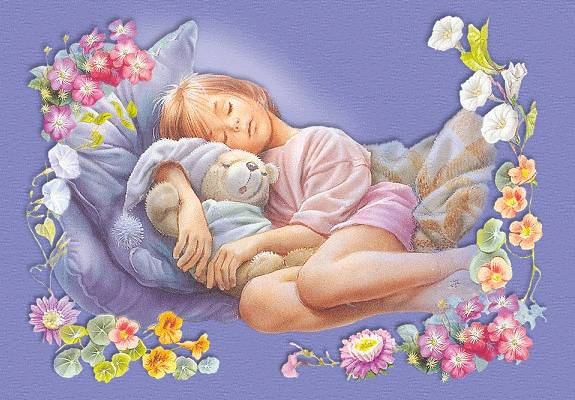 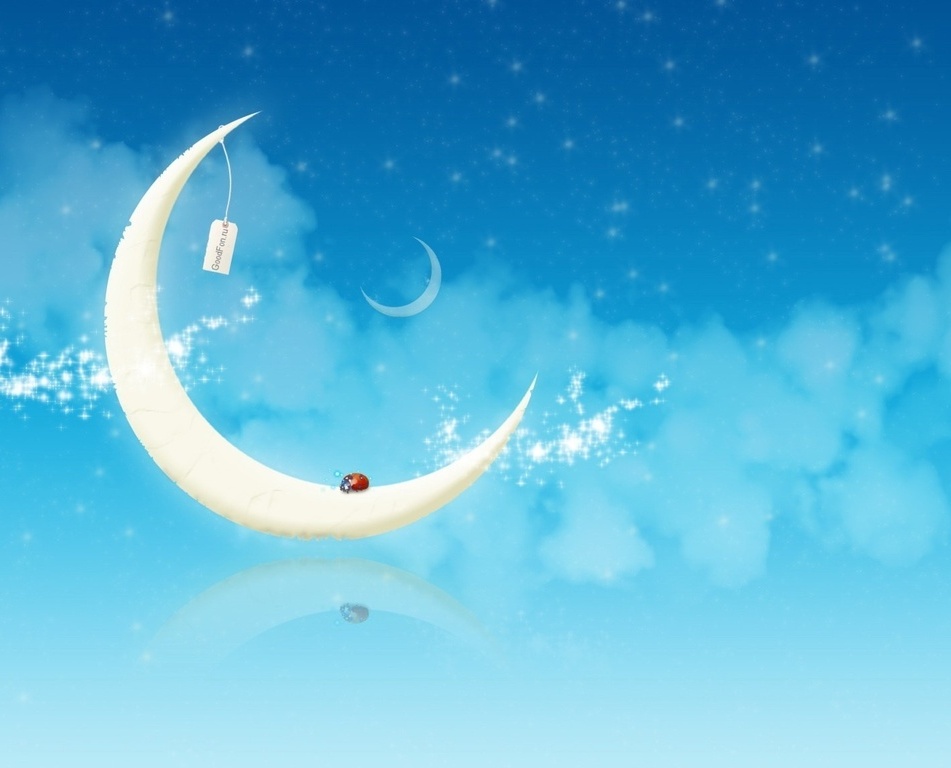 СПАСИБО за внимание
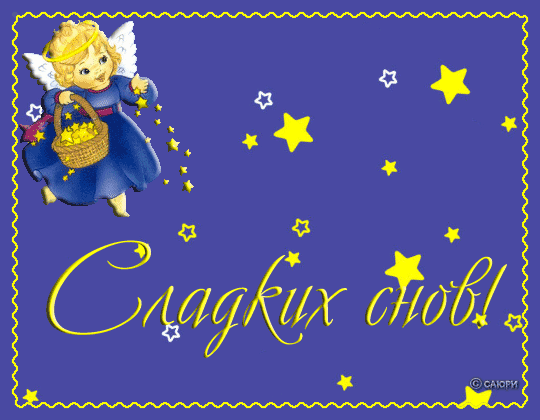